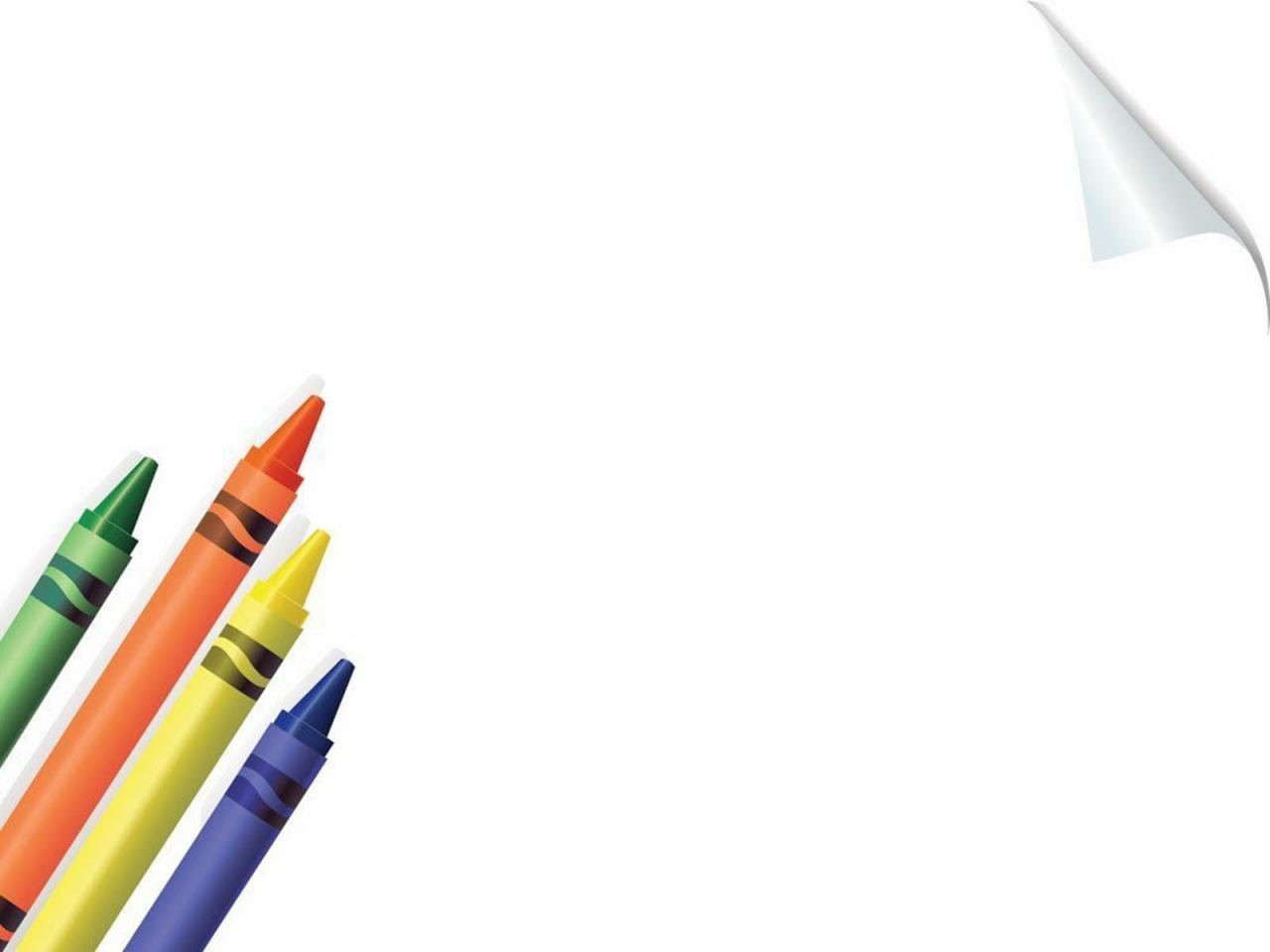 Đề tài: Đất nước Việt Nam
Số lượng: 18 - 20 trẻ 
Lớp: MGL A5 
Thời gian: 25-30 phút 
Giáo viên: Nguyễn Thị Huyền
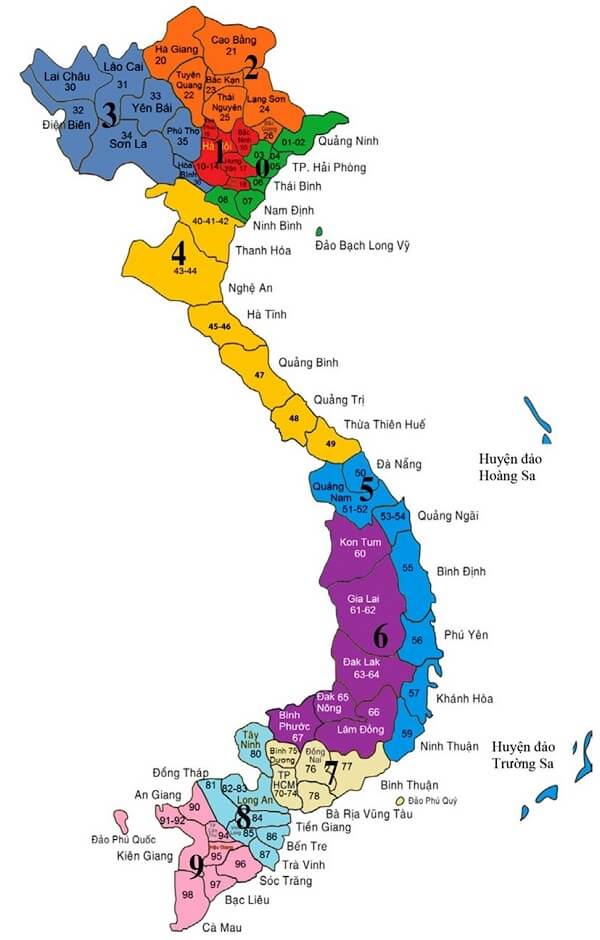 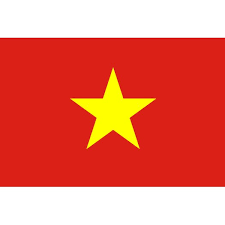 Lá cờ
Hà Nội
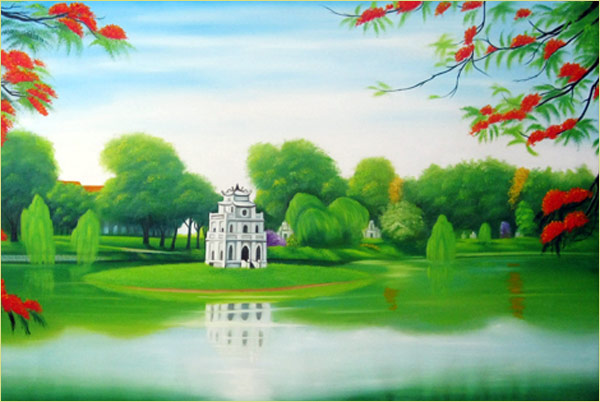 Thành Phố Hồ Chí Minh
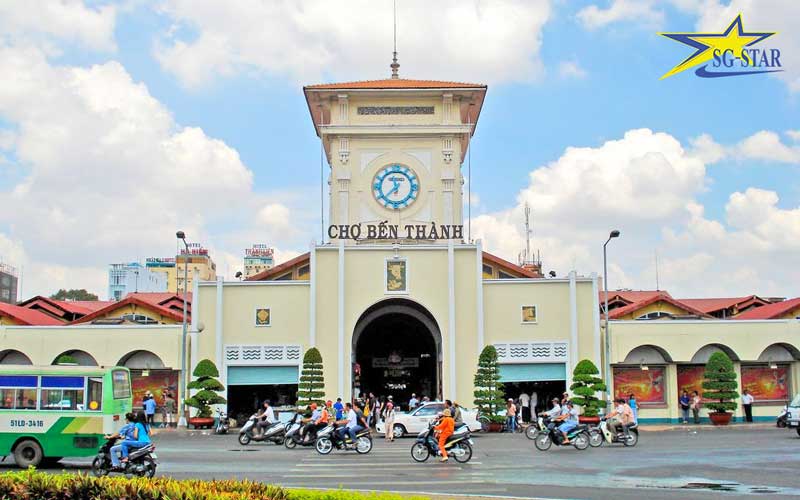 Cần Thơ
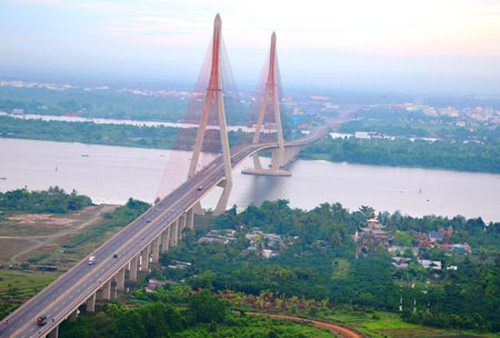 Trang phục Truyền Thống
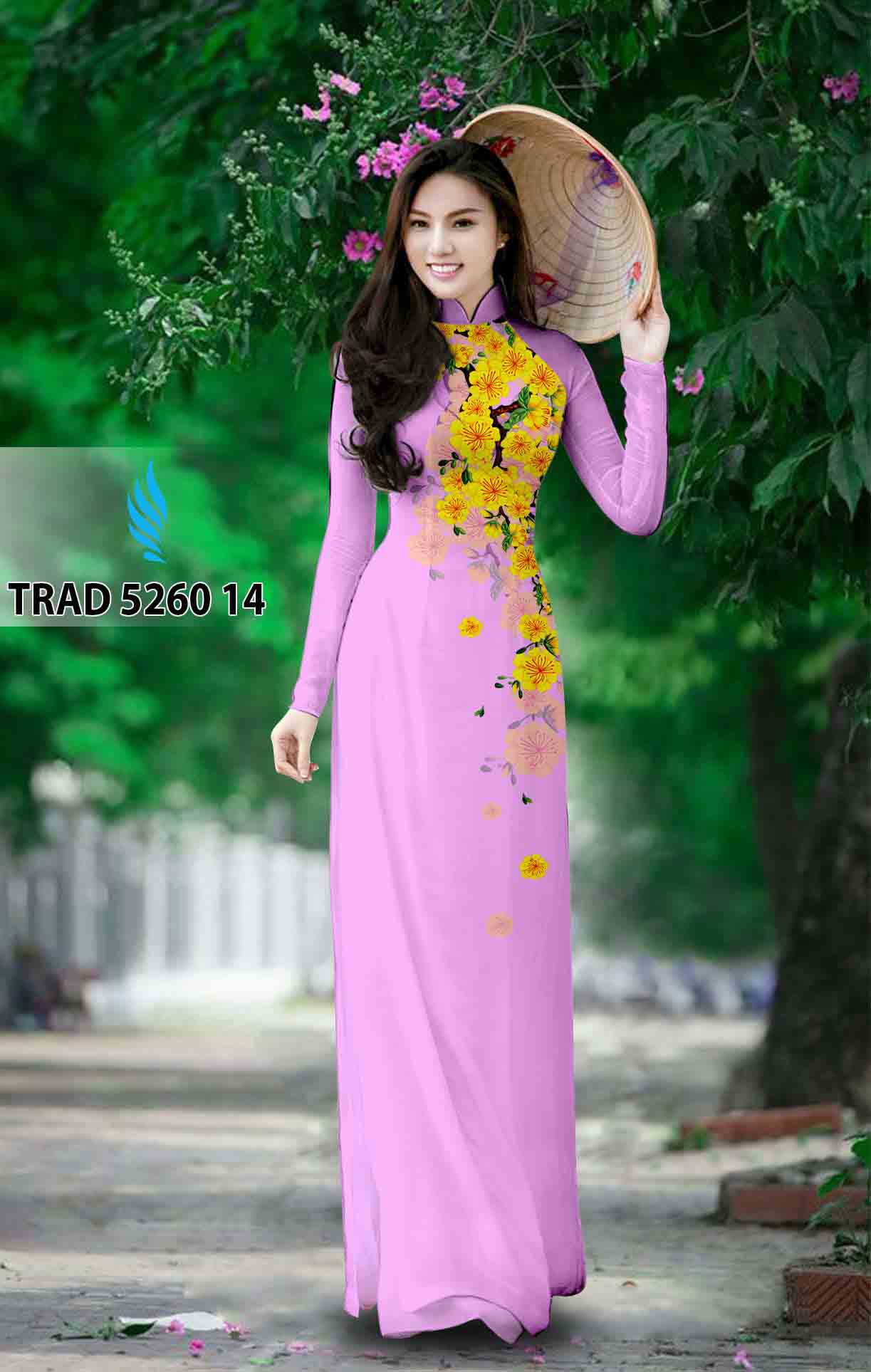 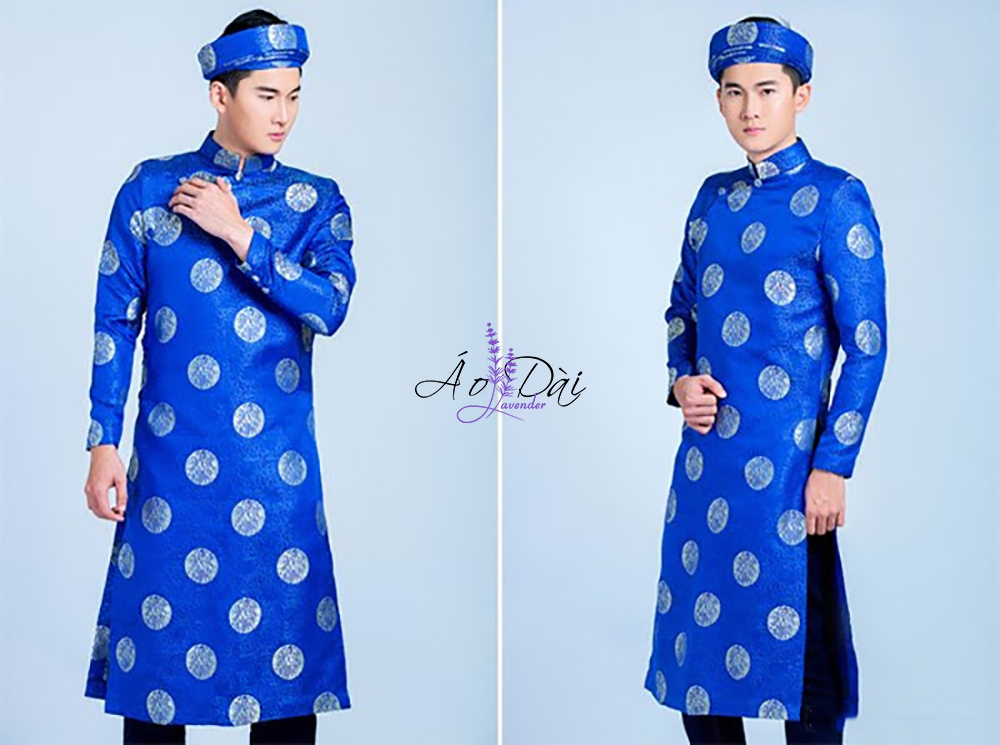 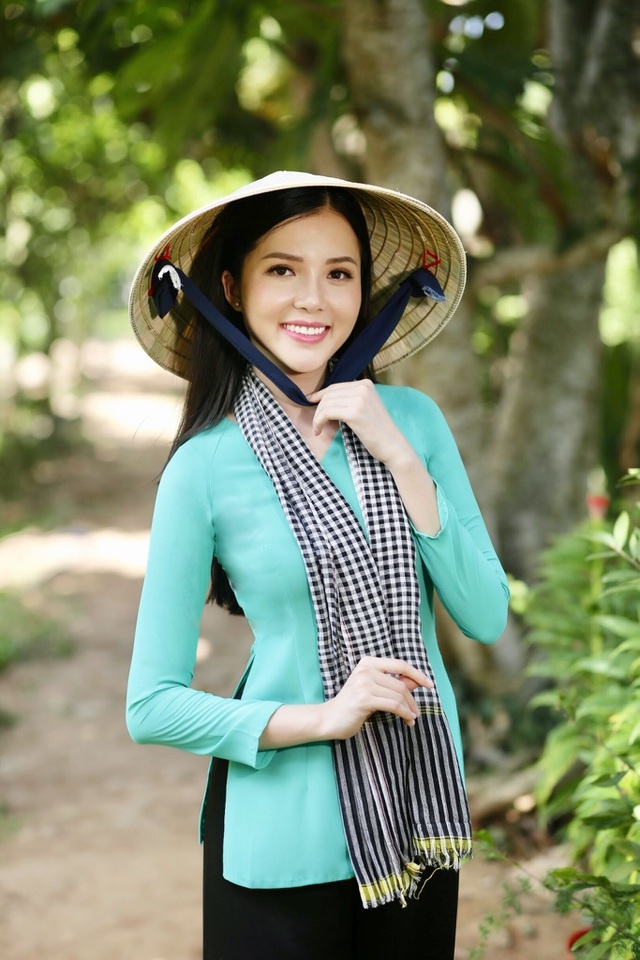 Lễ hội
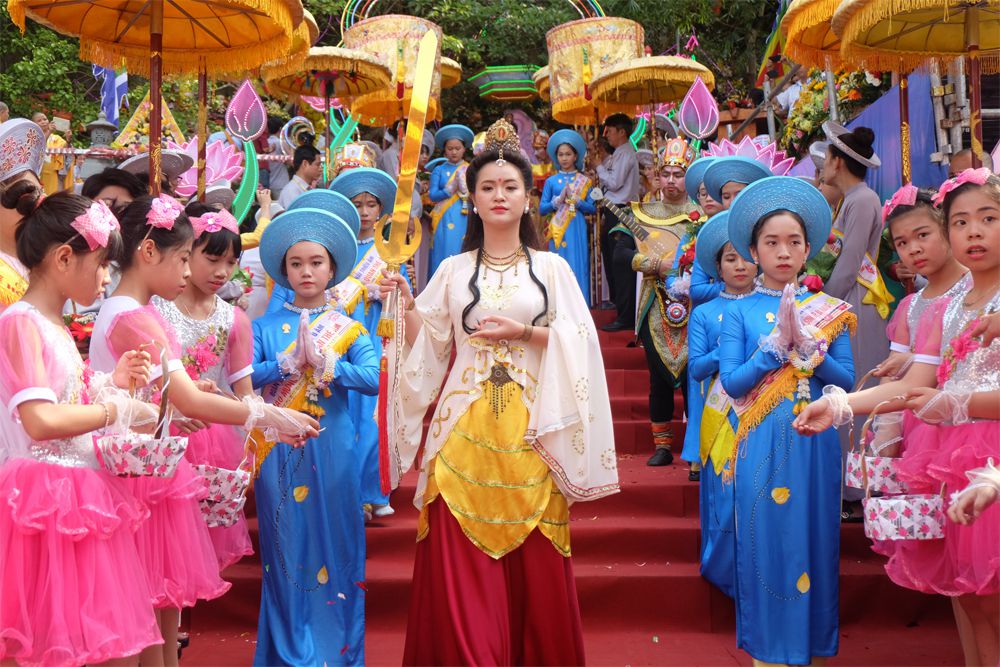 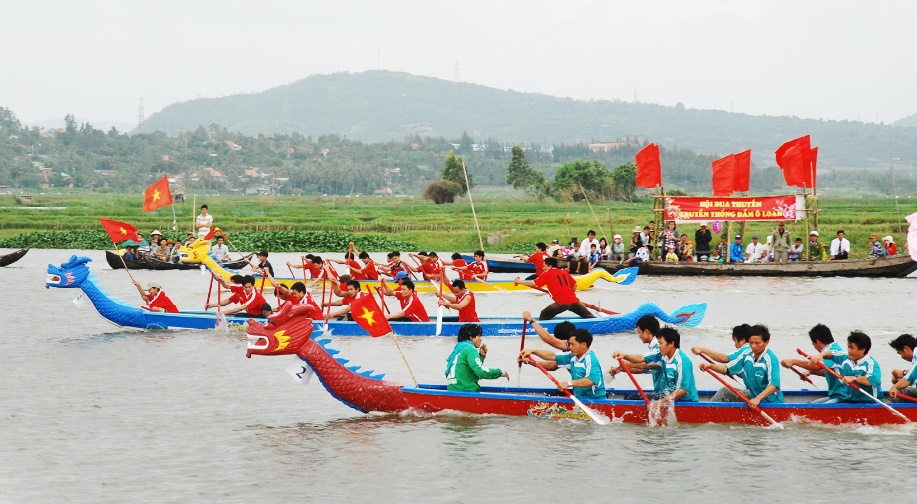 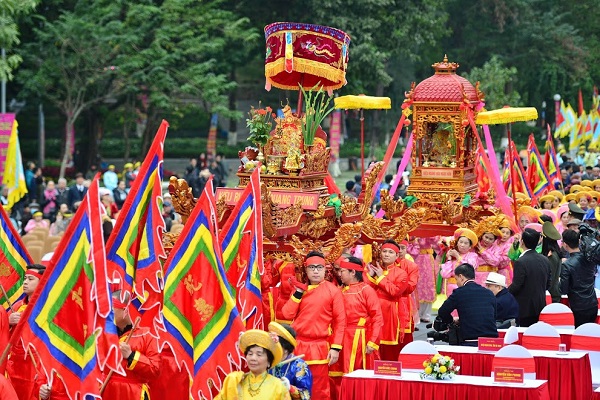 Lễ hội Quan thế âm –Đà Nẵng
Lễ hội Đua ghe ngo
Lễ hội chiến thắng Ngọc Hồi –Đống Đa
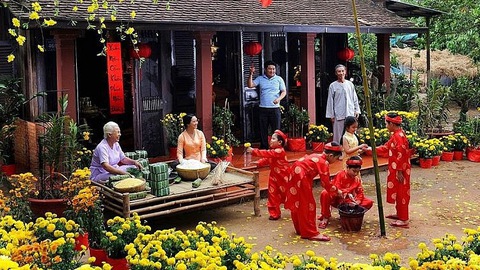 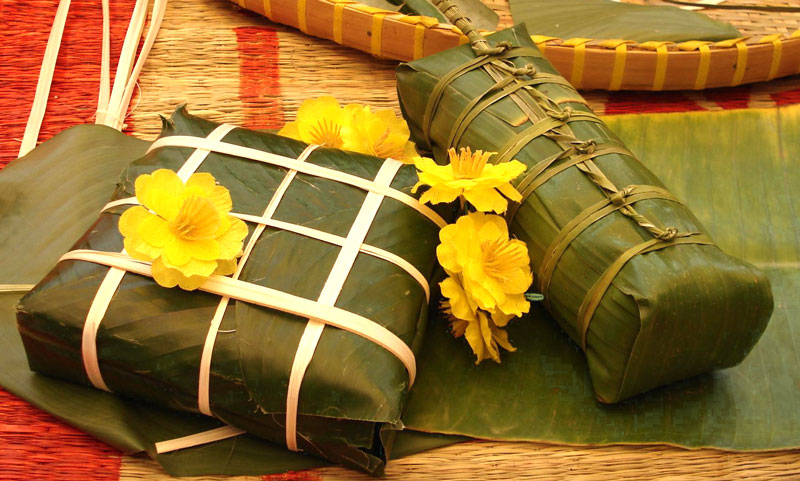 Tết Nguyên Đán-Tết cổ truyền
Bánh truyền thống
Các dân tộc Việt Nam : 54 dân tộc
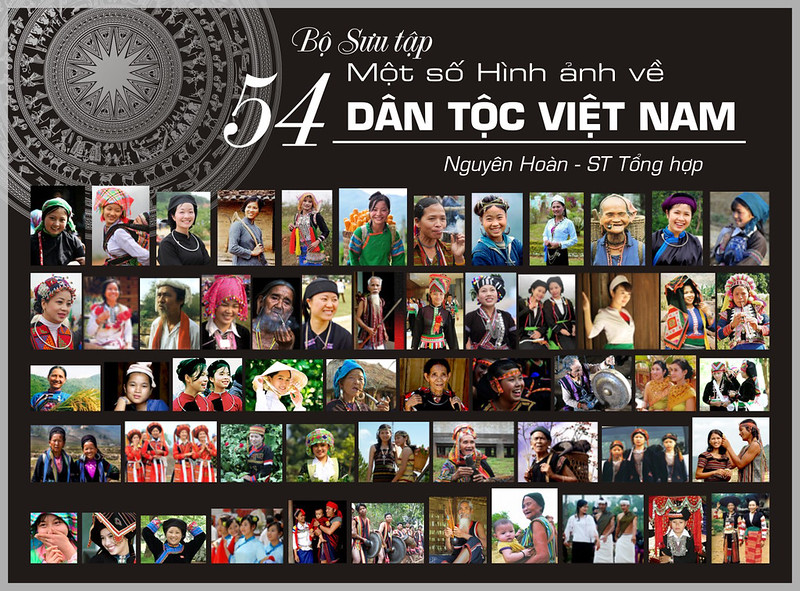